Formula Sheets
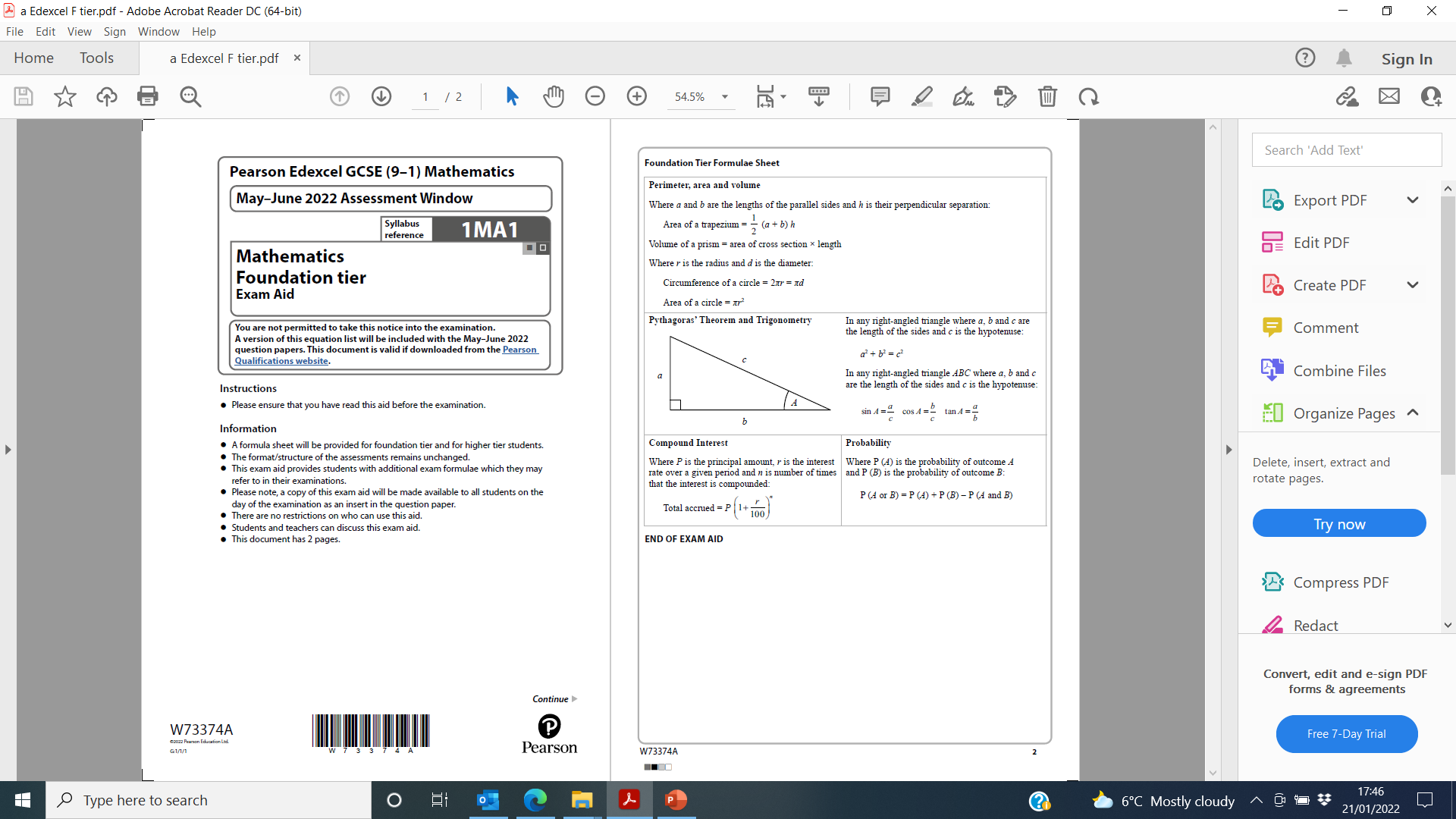 Getting the best out of them
Foundation tier – Pearson / Edexcel
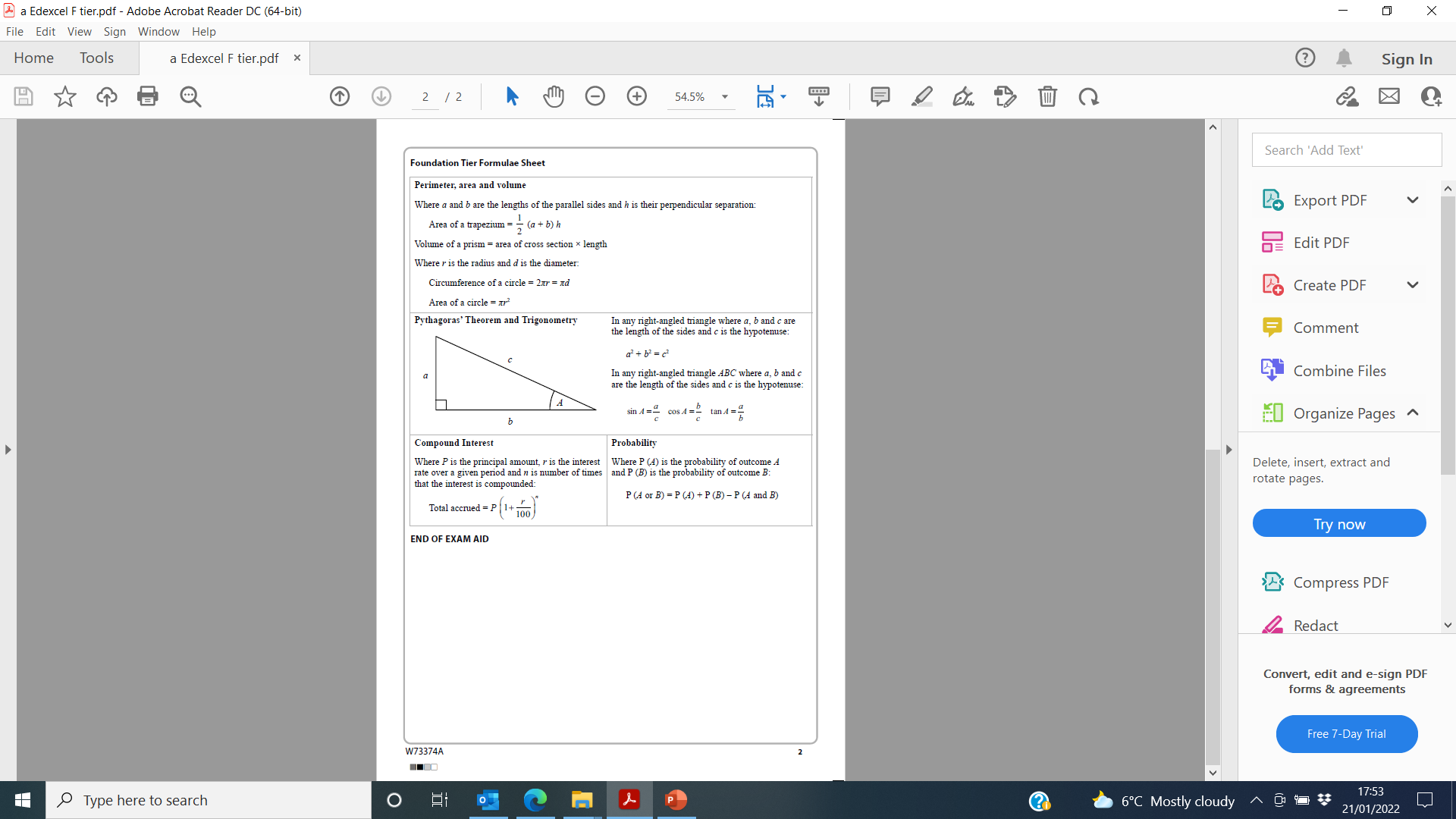 Tick or Trash
You may not use it all in every exam paper 
Some of it may never get used as the topic is not in the paper
AND some we will have taught you a different method.
Tick or Trash
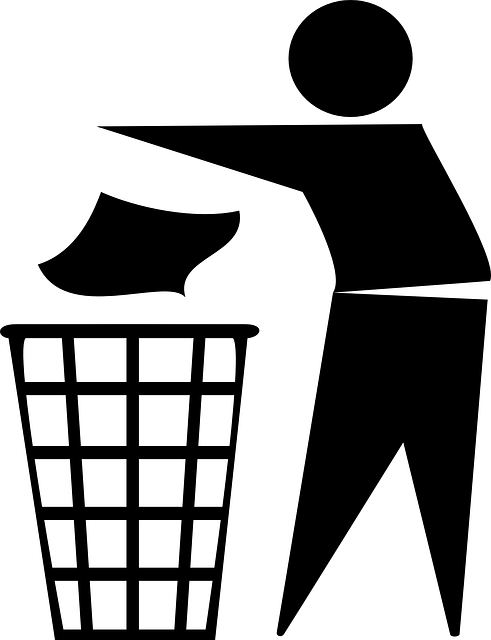 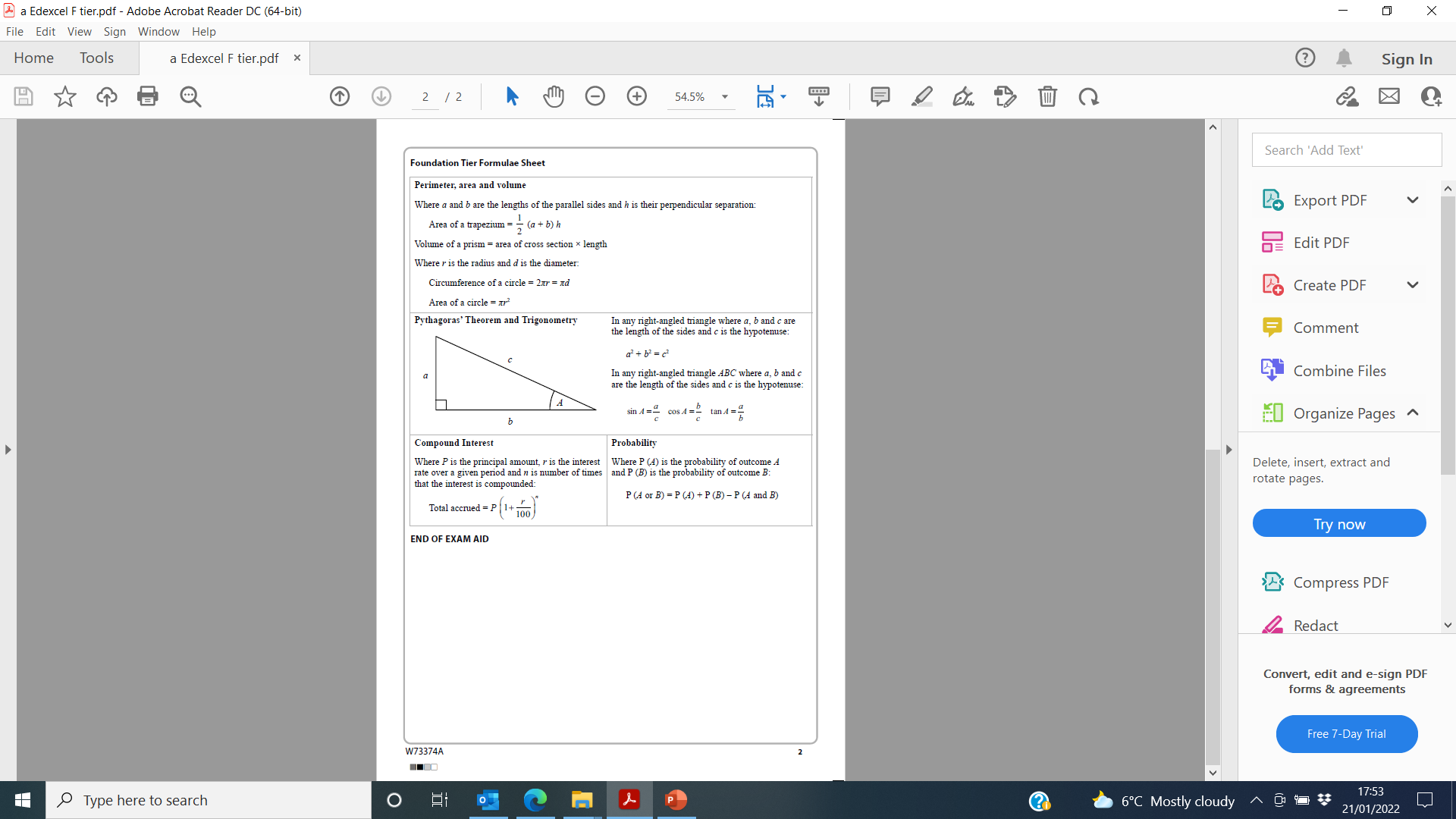 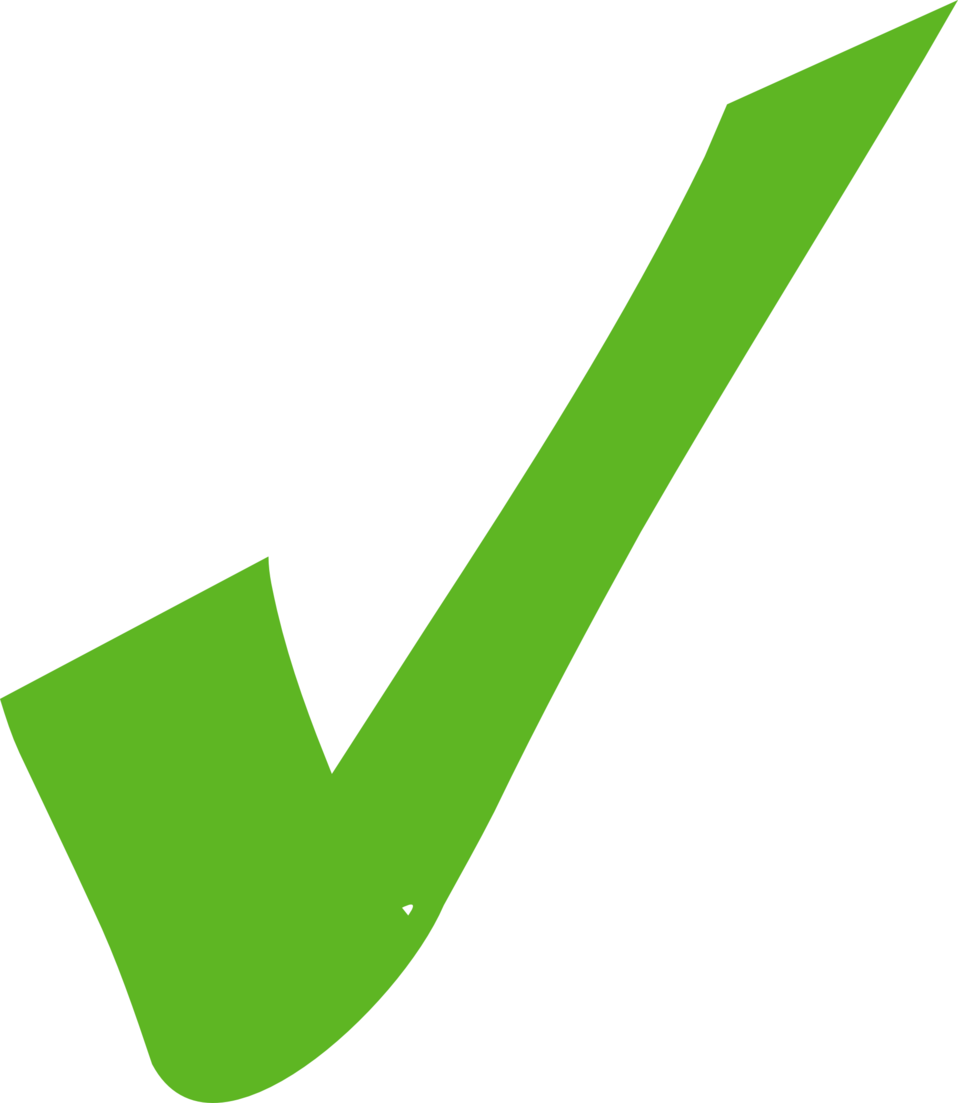 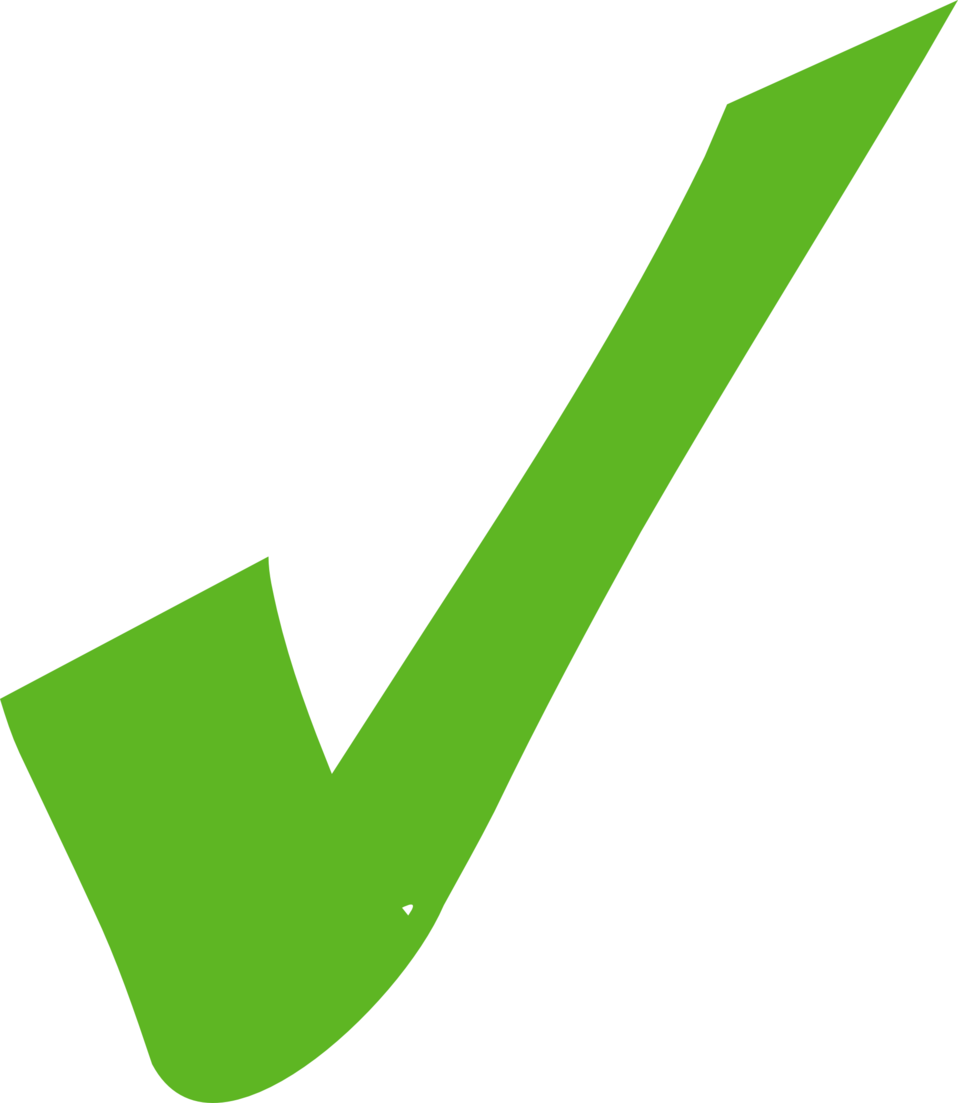 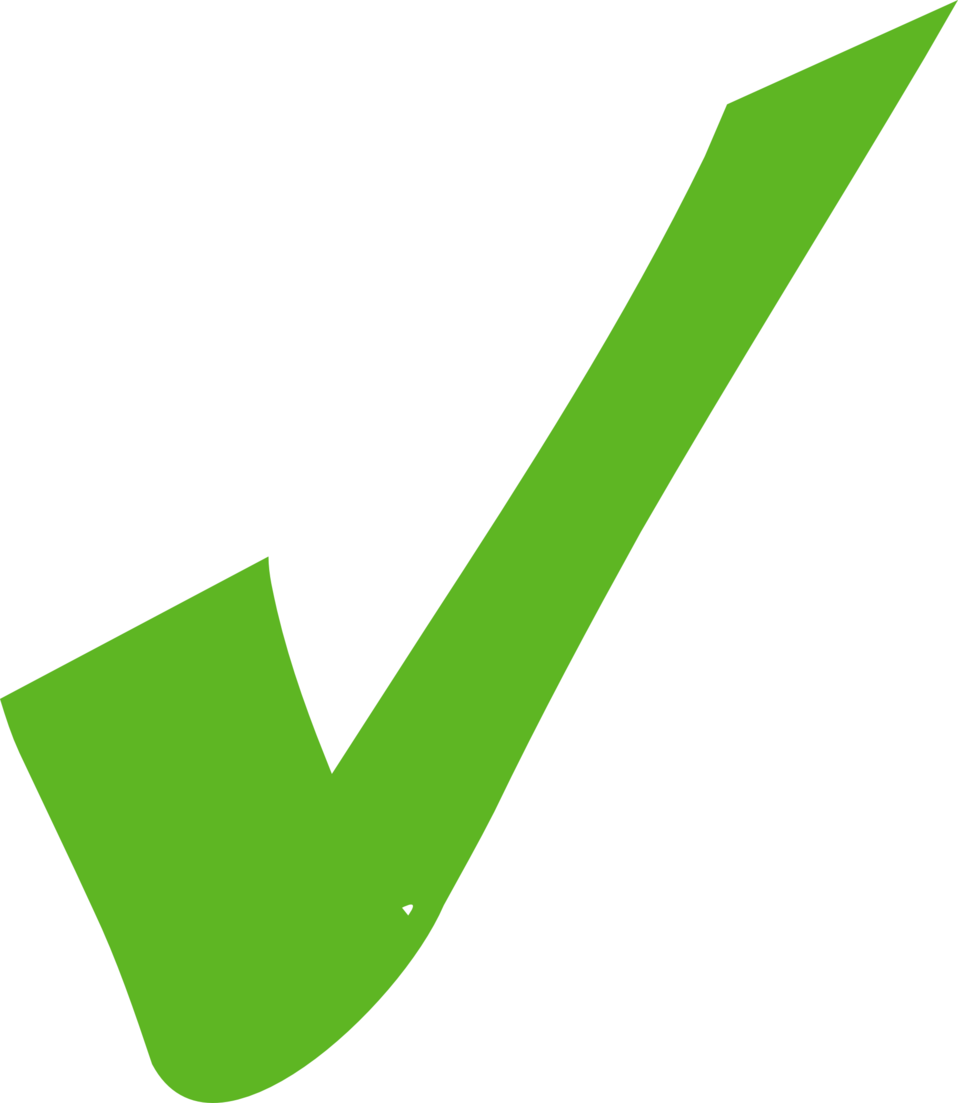 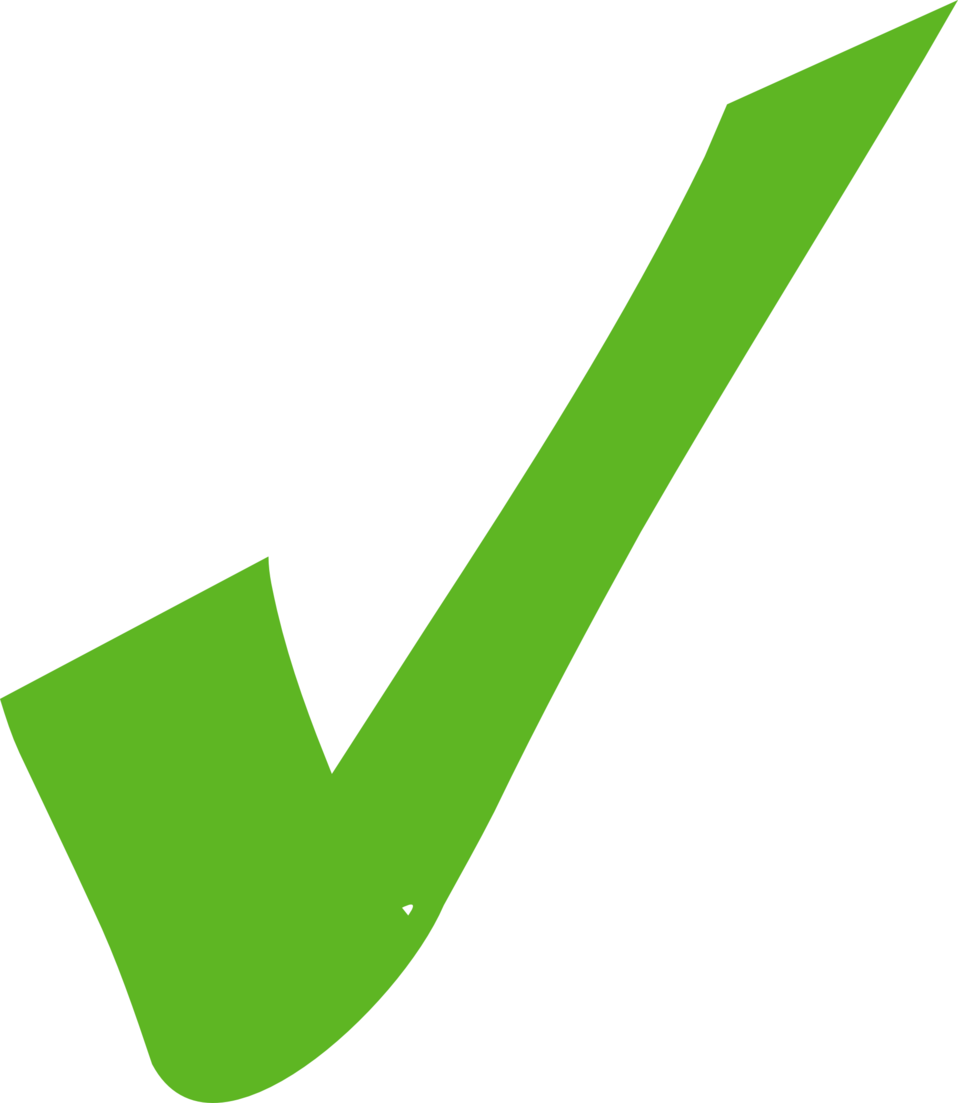 Tick or Trash
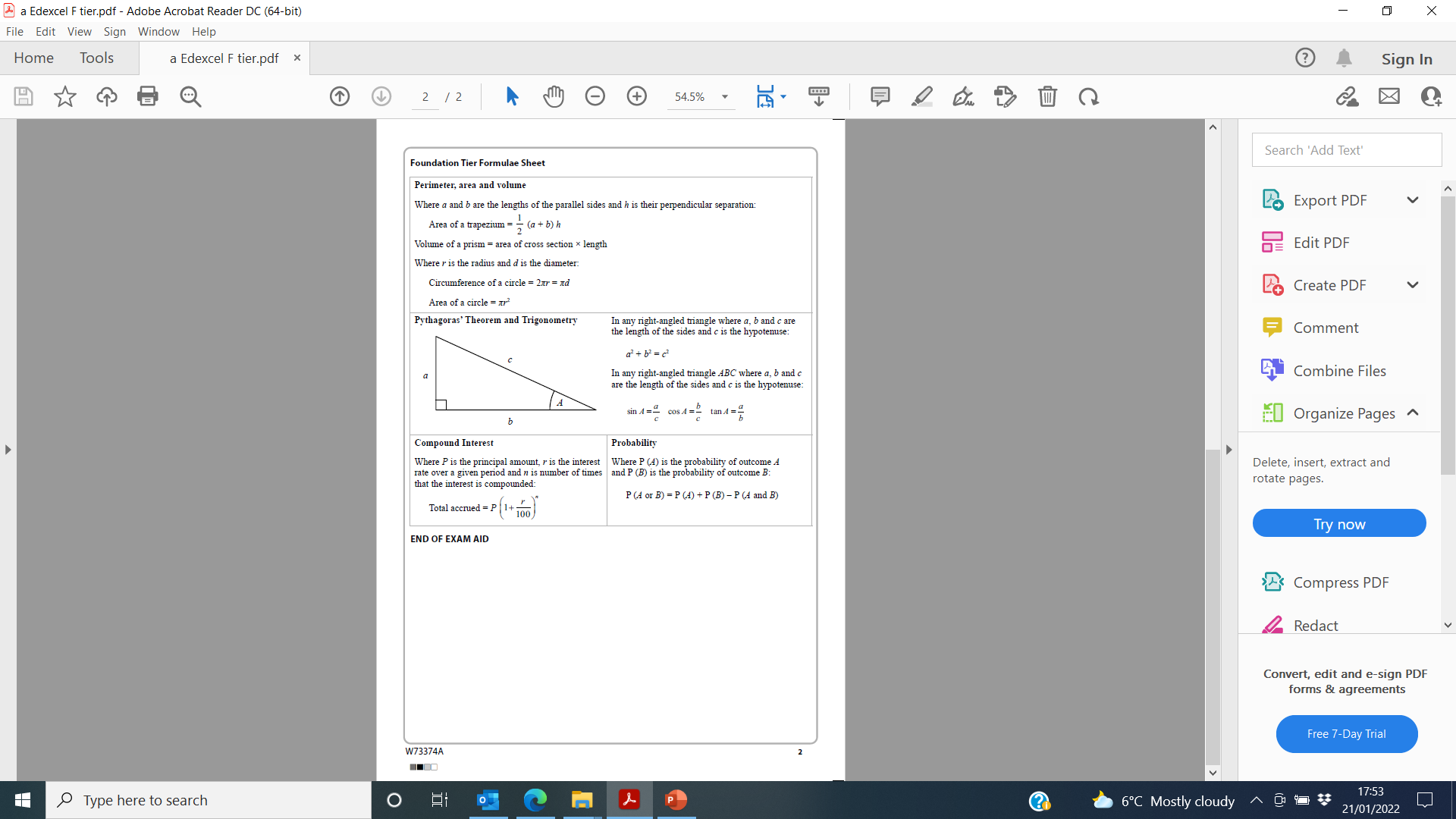 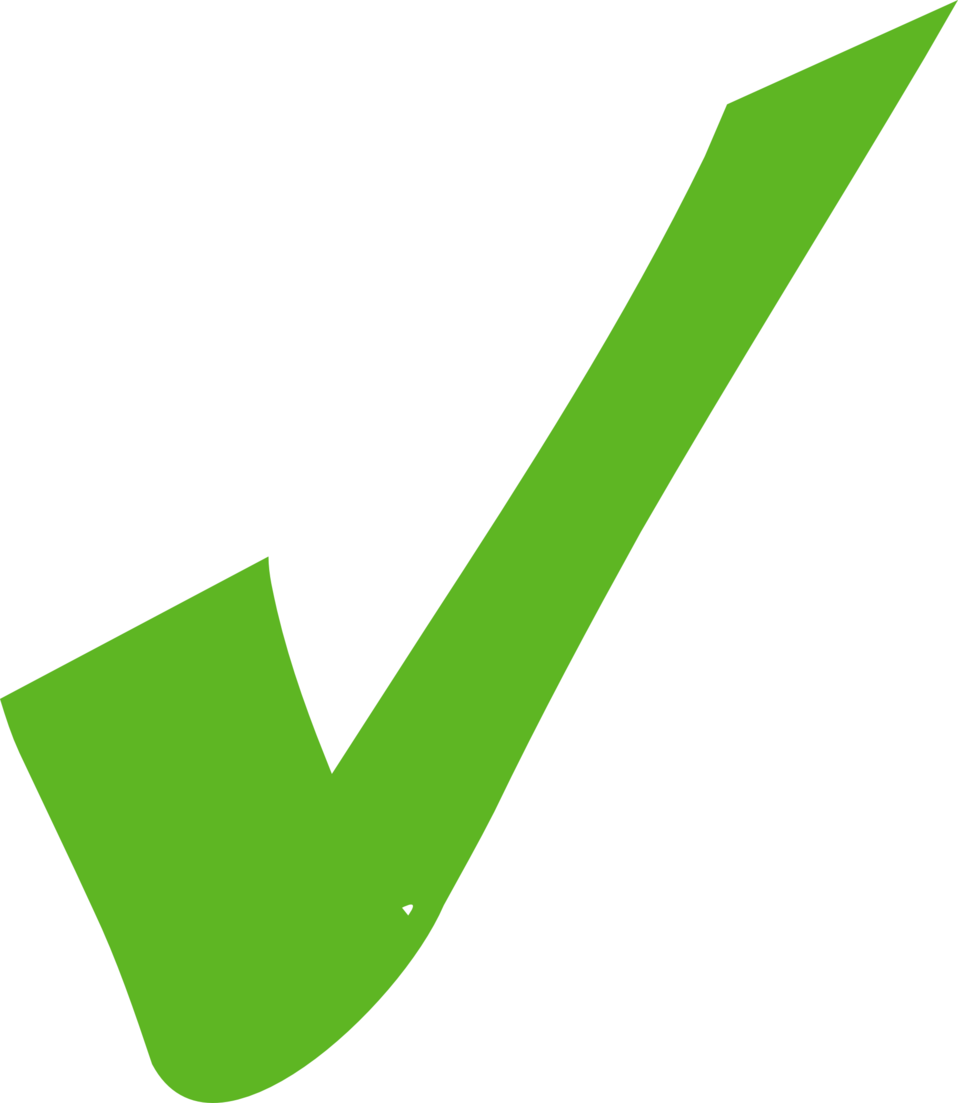 Hyp
Opp
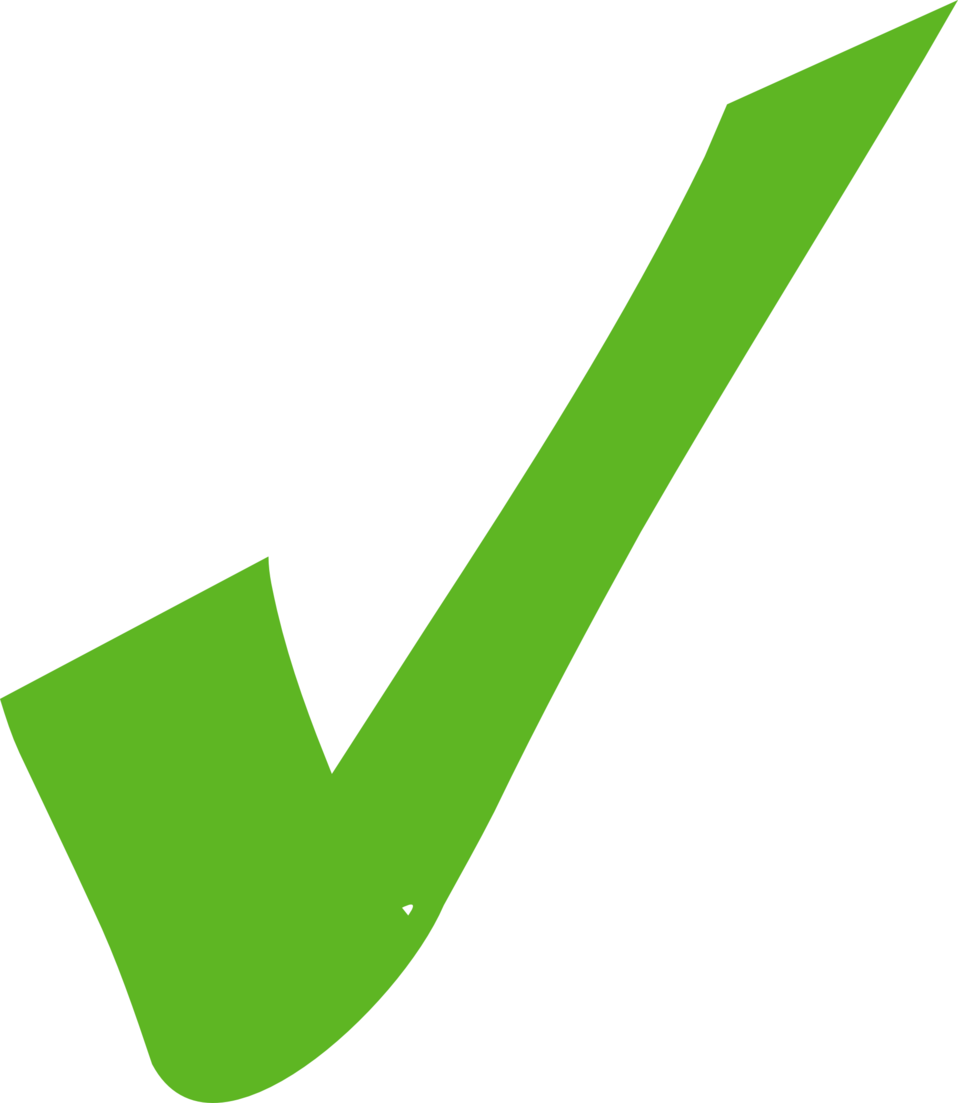 Adj
You may be able to use what is on the formula sheet to remind yourself about SOH CAH TOA
Tick or Trash
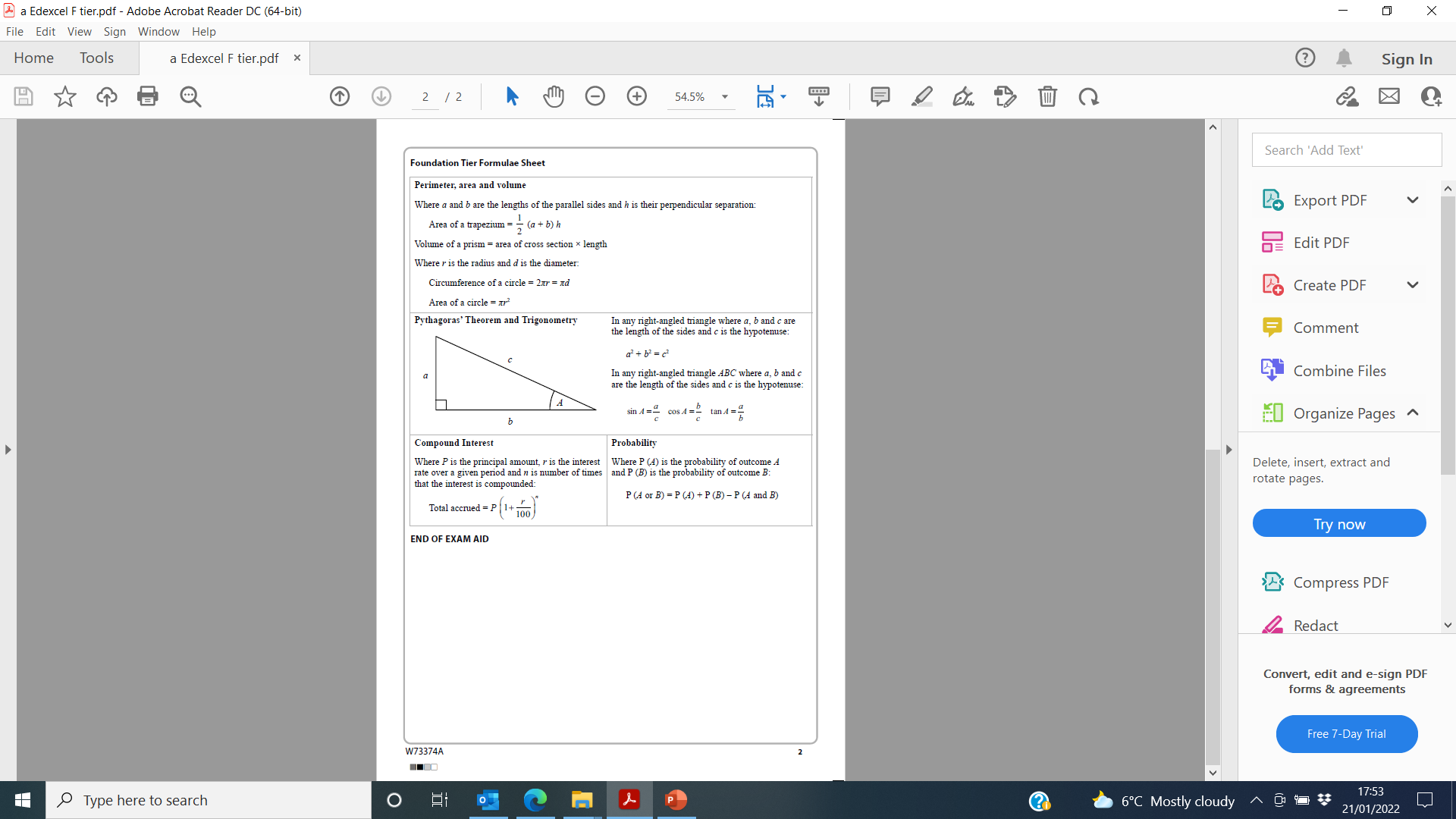 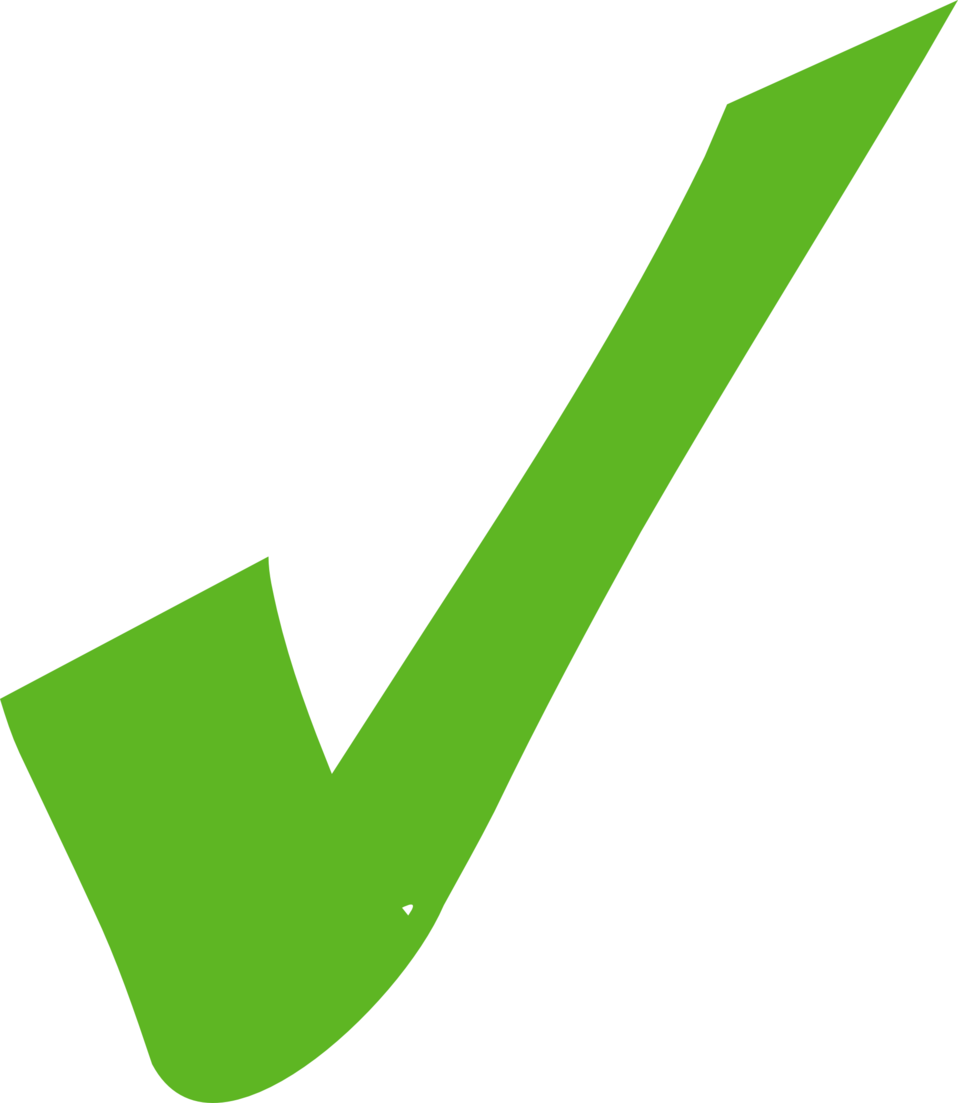 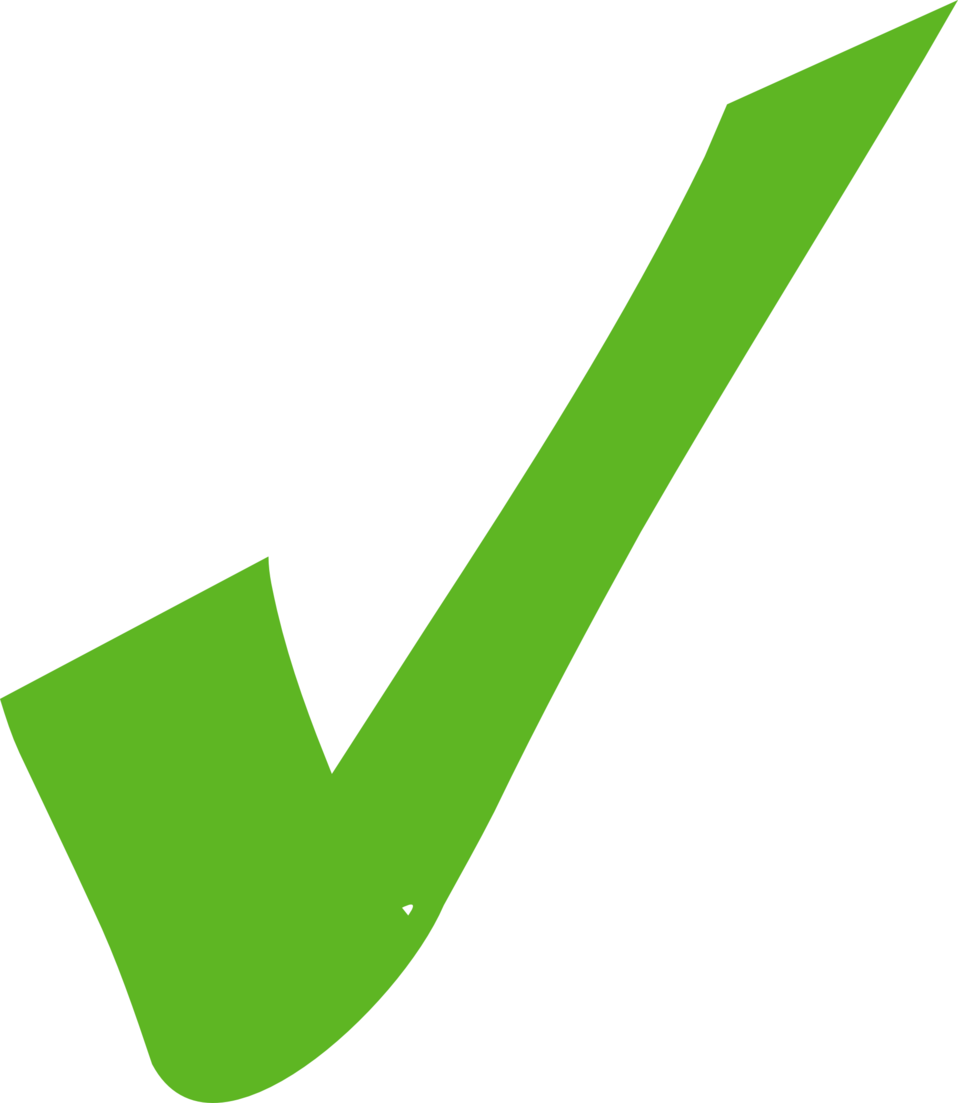 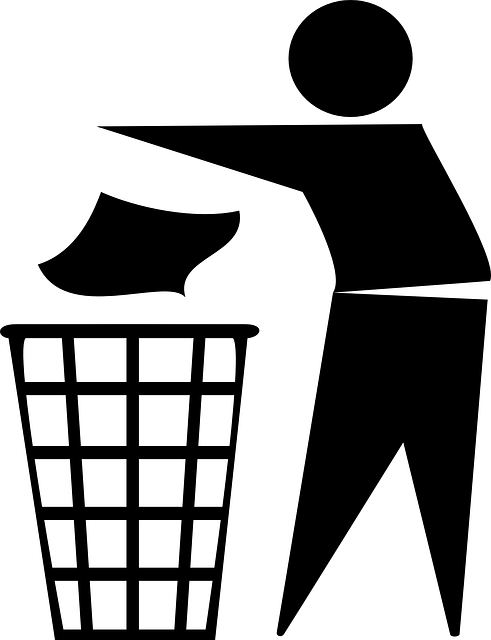 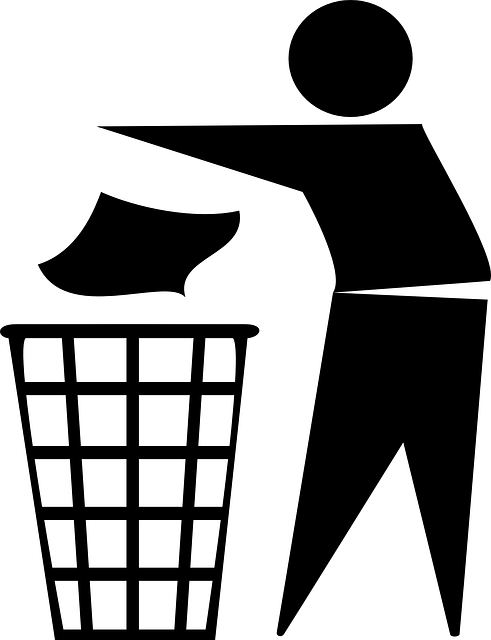 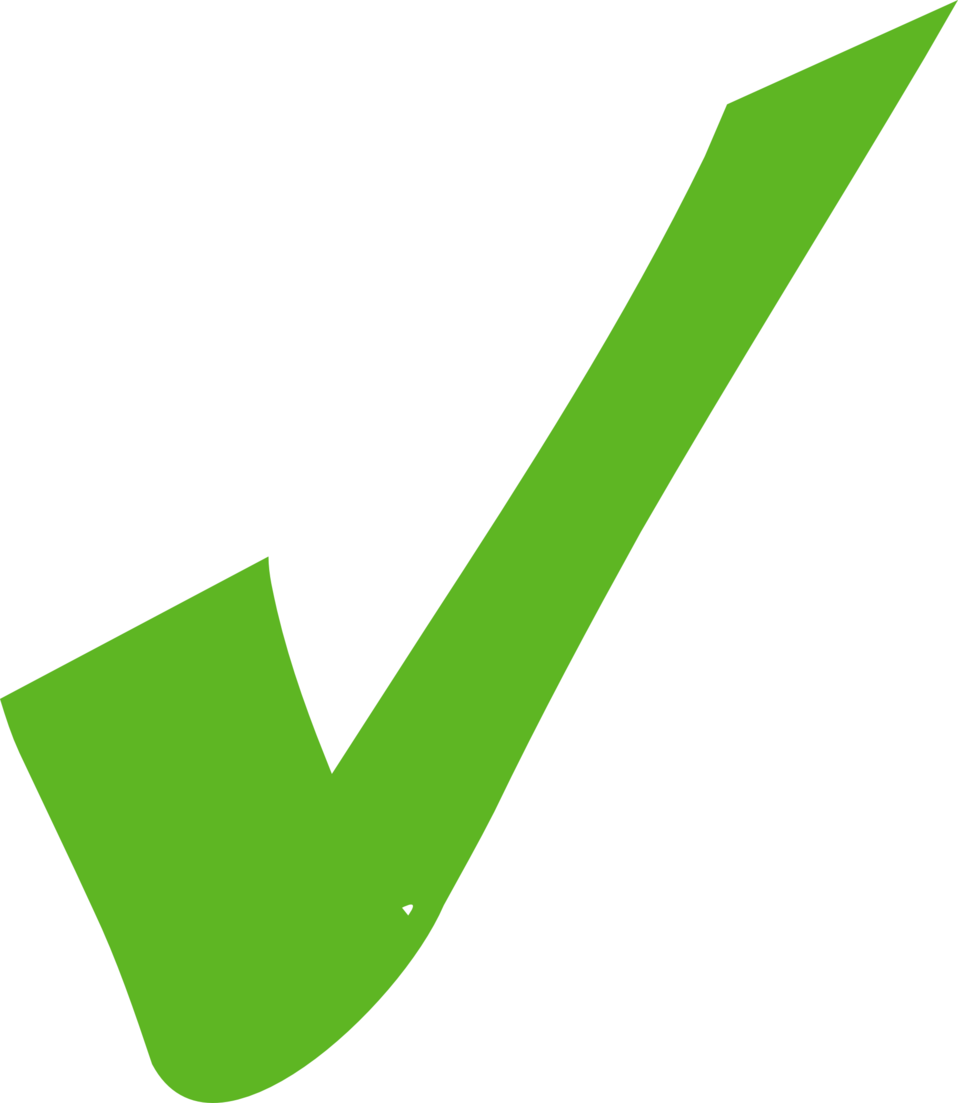 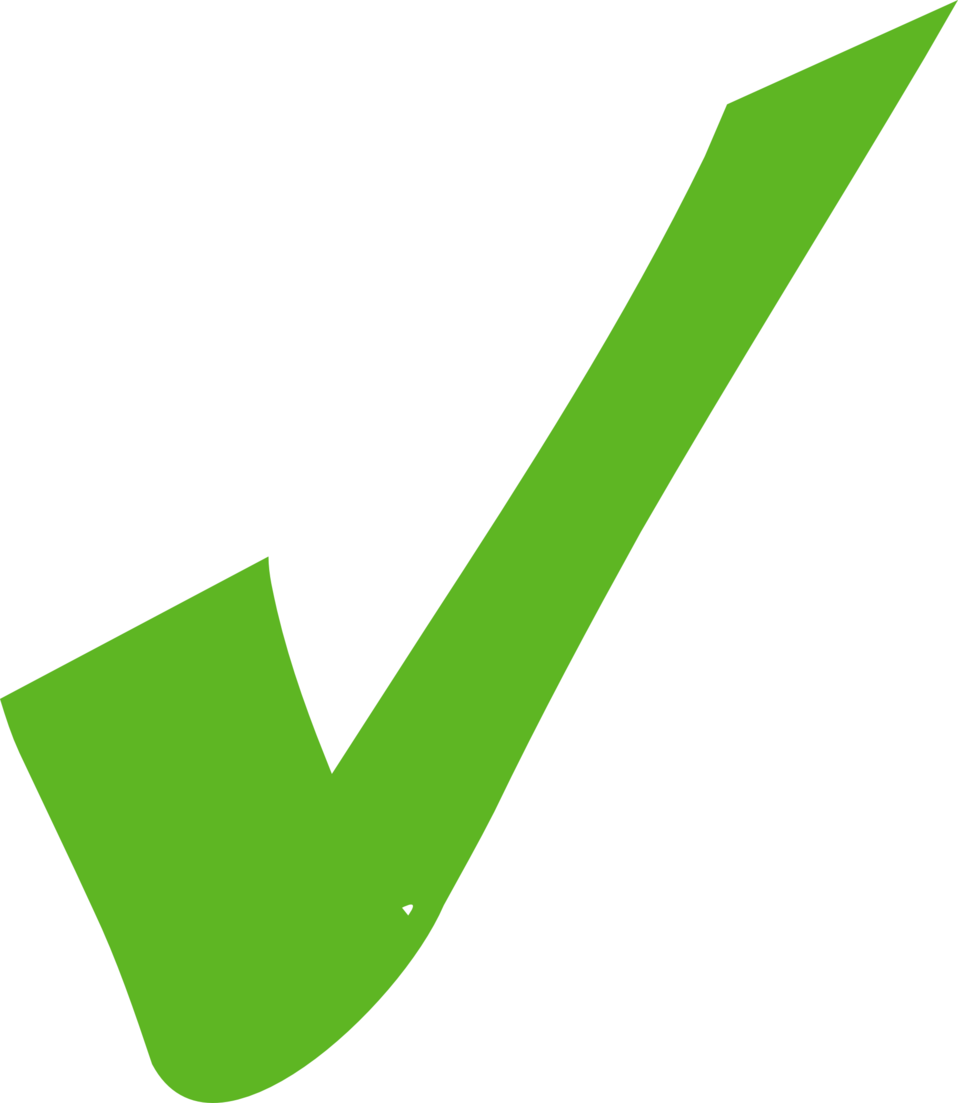 That’s not to say they may not be used if you can’t remember a method we’ve done in class … but don’t let this be your “go to” method.
Tick or Trash
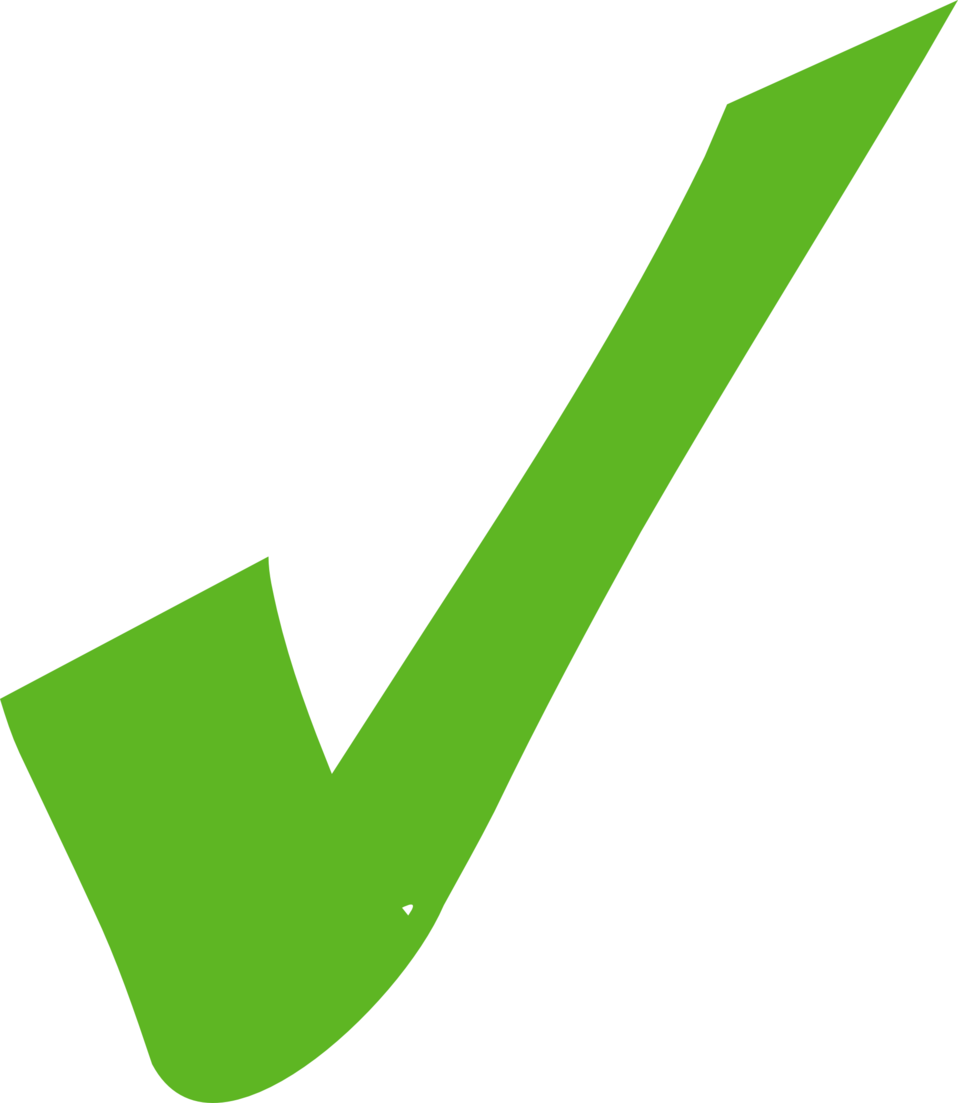 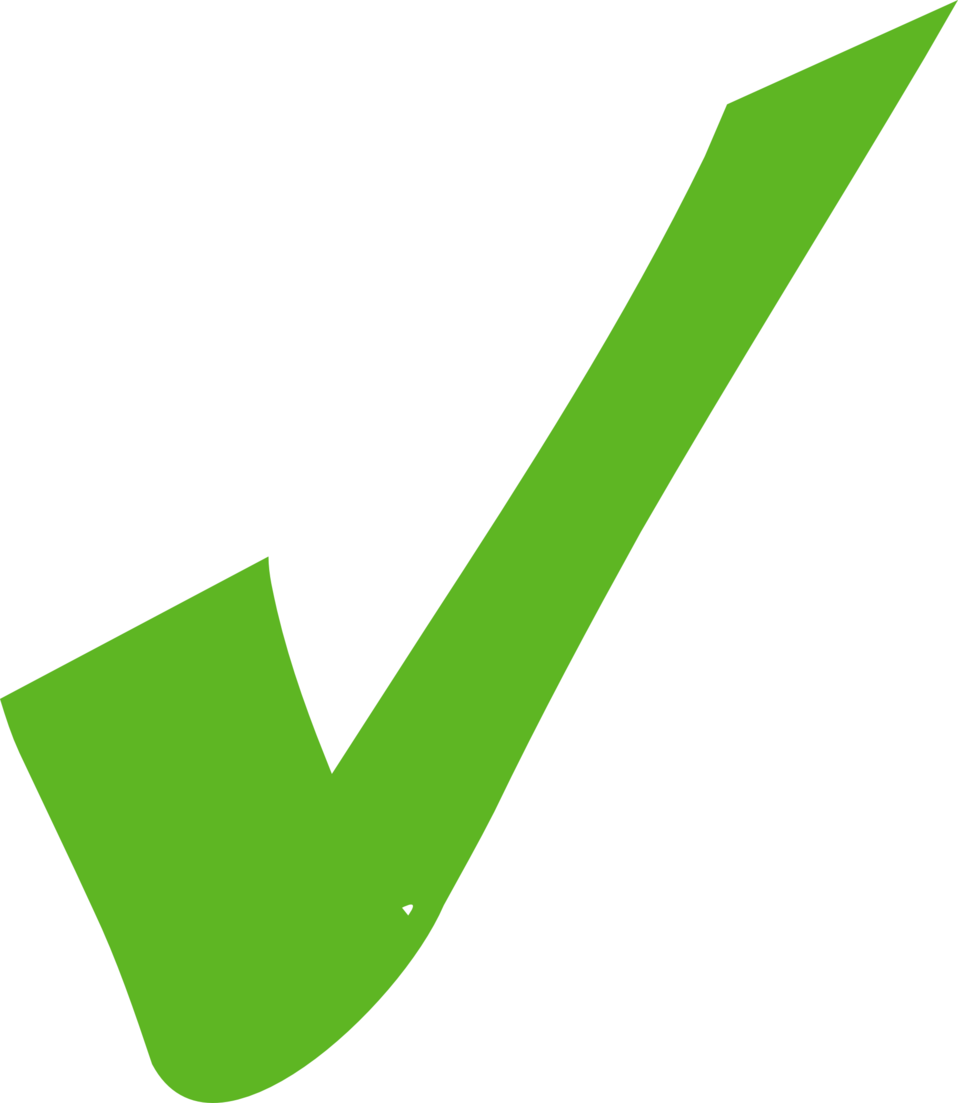 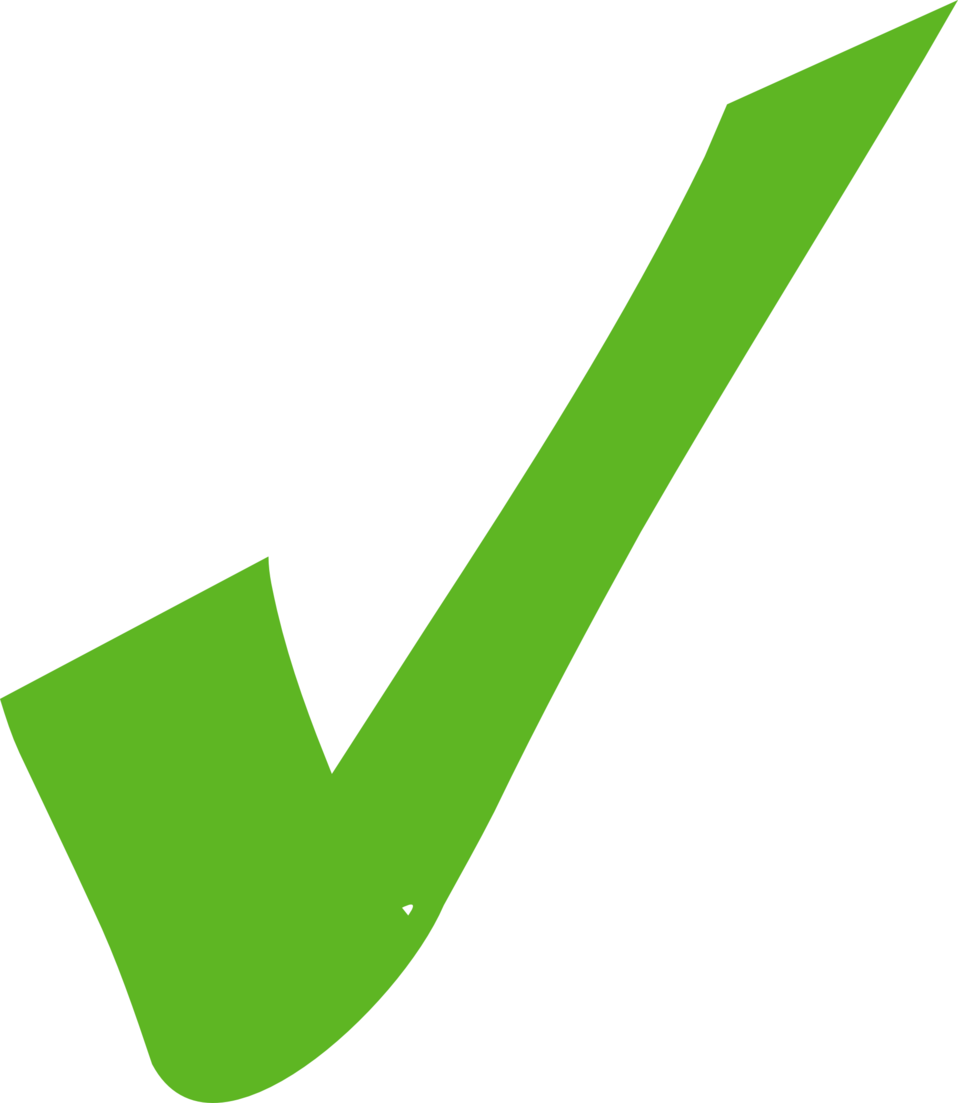 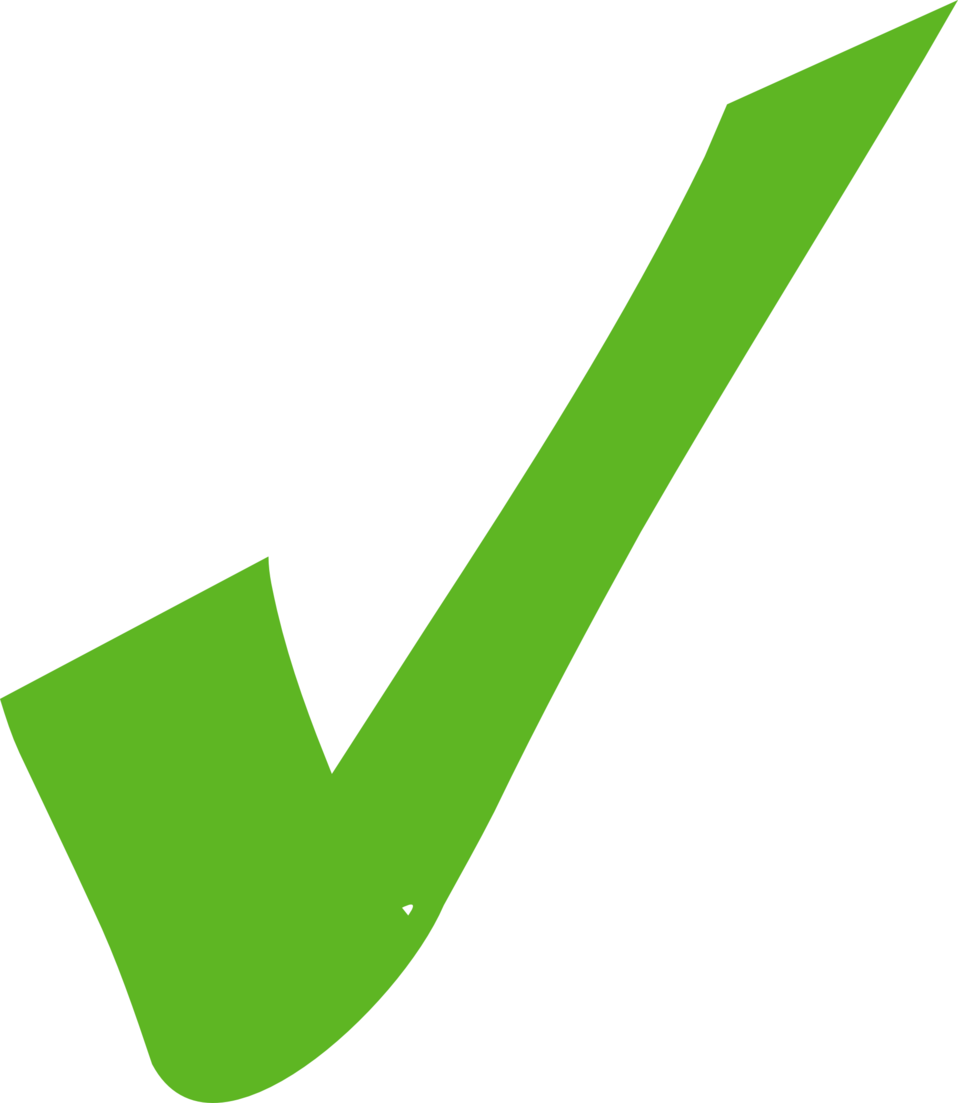 WORKSHEET